M
A
T
H
E
A
H
Vertiefungskurs
Mathematik
T
T
H
A
E
H
T
A
M
Integrationstechniken

Jahrgangsstufe 12
Stefanie Bertsch
Folie 1
ZPG VKM
Integrationstechniken
M
A
T
H
E
A
H
Vertiefungskurs
Mathematik
T
T
Fazit
Bildungsplan
Fachliches
Unterricht
Fazit
Fachliches
Bildungsplan
Unterricht
H
A
E
H
T
A
M
Gliederung
Bildungsplan
Fachlicher Hintergrund
Unterrichtsgang
Fazit
ZPG VKM
Folie 2
Integrationstechniken
M
A
T
H
E
A
H
Vertiefungskurs
Mathematik
T
T
Fazit
Bildungsplan
Fachliches
Unterricht
Fazit
Fachliches
Bildungsplan
Unterricht
H
A
E
H
T
A
M
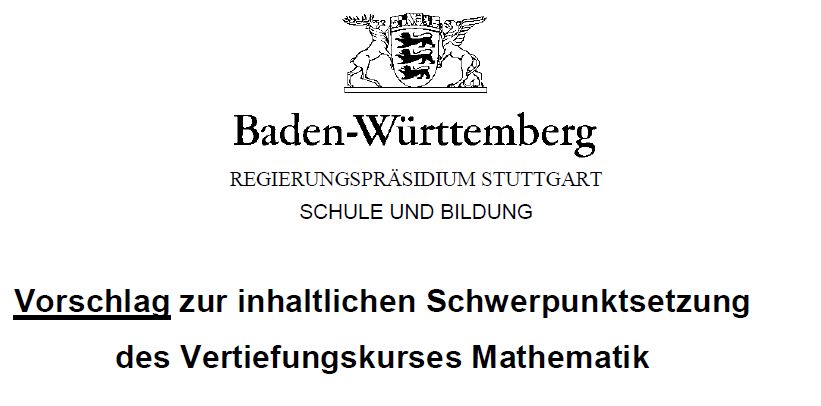 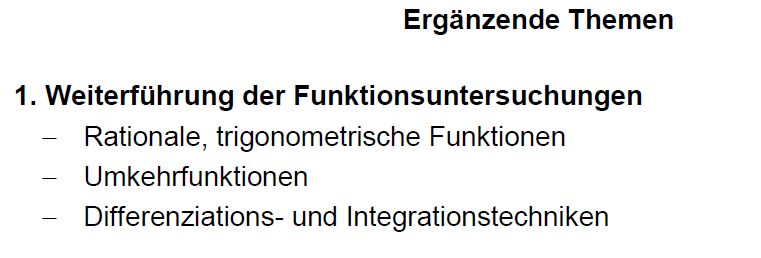 Ableiten ist ein Handwerk – und Integrieren eine Kunst!
ZPG VKM
Folie 3
[Speaker Notes: Umkehrfunktionen kommt im LF vor und wird bei den Äquivalenzumformungen benötigt.]
Integrationstechniken
M
A
T
H
E
A
H
Vertiefungskurs
Mathematik
T
T
Fazit
Bildungsplan
Fachliches
Unterricht
Fazit
Fachliches
Bildungsplan
Unterricht
H
A
E
H
T
A
M
Integrationstechniken
Grundverständnis
Anwendungsorientierung
ZPG VKM
Folie 4
[Speaker Notes: „Stammfunktionen finden“ meint: mit Hilfe der bis hierher gelernten Integrationstechniken, Bsp. ln(x)]
Integrationstechniken
M
A
T
H
E
A
H
Vertiefungskurs
Mathematik
T
T
Fazit
Bildungsplan
Fachliches
Unterricht
Fazit
Fachliches
Bildungsplan
Unterricht
H
A
E
H
T
A
M
Begründung für die Schwerpunktsetzung
Guter Zugang, da Thema im LF und BF
Weitet den Blick über das LF/BF hinaus
Wird in allen MINT-Studienfächern benötigt
Kommt in den Prüfungen der Höheren Mathematik vor
Zahlreiche Rückmeldungen ehemaliger vkm-SuS: Die wichtigsten Themen waren die komplexen Zahlen und die Integrationstechniken!
ZPG VKM
Folie 5
[Speaker Notes: Im Basisfach ist nur die Kettenregel für innere lineare Funktionen bekannt. Die allgemeine Kettenregel muss eingeführt werden, wenn man BF-SuS hat!]
Integrationstechniken
M
A
T
H
E
A
H
Vertiefungskurs
Mathematik
T
T
Fazit
Bildungsplan
Fachliches
Unterricht
Fazit
Fachliches
Bildungsplan
Unterricht
H
A
E
H
T
A
M
ZPG VKM
Folie 6
Integrationstechniken
M
A
T
H
E
A
H
Vertiefungskurs
Mathematik
T
T
Fazit
Bildungsplan
Fachliches
Unterricht
Fazit
Fachliches
Bildungsplan
Unterricht
H
A
E
H
T
A
M
ZPG VKM
Folie 7
[Speaker Notes: Schülerschwierigkeit: Welche Funktion wähle ich für u bzw. v?
Ganzrationale Funktion wird für v gesetzt; ihr Grad nimmt in jedem Schritt um 1 ab.
ln(x) wird für v gesetzt: Ableitung 1/x, mit ganzrationaler Funktion multipliziert, ist integrierbar.
Trigon. mal e-Funktion: Zweimaliges Anwenden der partiellen Integration führt auf dasselbe Integral. Nun hat man eine Gleichung für das Integral erzeugt und kann nach diesem auflösen.
Trigon. mal trigon. Fkt.: Meist nur 1 Schritt nötig, dann trigonometrischer Pythagoras, oder zweimaliges Anwenden, um dasselbe Integral zu erhalten.]
Integrationstechniken
M
A
T
H
E
A
H
Vertiefungskurs
Mathematik
T
T
Fazit
Bildungsplan
Fachliches
Unterricht
Fazit
Fachliches
Bildungsplan
Unterricht
H
A
E
H
T
A
M
ZPG VKM
Folie 8
Integrationstechniken
M
A
T
H
E
A
H
Vertiefungskurs
Mathematik
T
T
Fazit
Bildungsplan
Fachliches
Unterricht
Fazit
Fachliches
Bildungsplan
Unterricht
H
A
E
H
T
A
M
ZPG VKM
Folie 9
Integrationstechniken
M
A
T
H
E
A
H
Vertiefungskurs
Mathematik
T
T
Fazit
Bildungsplan
Fachliches
Unterricht
Fazit
Fachliches
Bildungsplan
Unterricht
H
A
E
H
T
A
M
ZPG VKM
Folie 10
Integrationstechniken
M
A
T
H
E
A
H
Vertiefungskurs
Mathematik
T
T
Fazit
Bildungsplan
Fachliches
Unterricht
Fazit
Fachliches
Bildungsplan
Unterricht
H
A
E
H
T
A
M
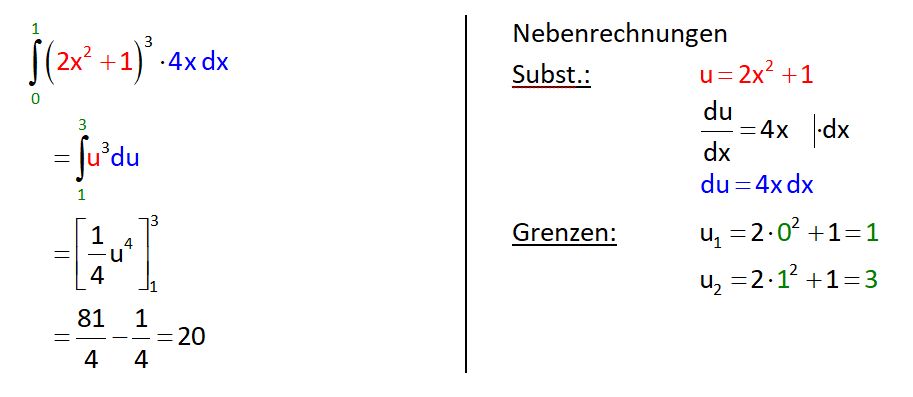 ZPG VKM
Folie 11
Integrationstechniken
M
A
T
H
E
A
H
Vertiefungskurs
Mathematik
T
T
Fazit
Bildungsplan
Fachliches
Unterricht
Fazit
Fachliches
Bildungsplan
Unterricht
H
A
E
H
T
A
M
Integration durch Substitution
Anwendung auf Integranden der Form
(verkettete Funktion) mal (innere Ableitung)
(verkettete Funktion) mal 			(innere Ableitung bis auf Vorfaktor)

Vernetzung
Lineare Substitution und logarithmische Integration können 
ebenfalls in formaler Notation geschrieben werden.
Einige Integrale lassen sich partiell und mit Substitution lösen.
ZPG VKM
Folie 12
Integrationstechniken
M
A
T
H
E
A
H
Vertiefungskurs
Mathematik
T
T
Fazit
Bildungsplan
Fachliches
Unterricht
Fazit
Fachliches
Bildungsplan
Unterricht
H
A
E
H
T
A
M
ZPG VKM
Folie 13
[Speaker Notes: Vertauschen der Variablen x und u. Begründung: Man bekommt eine Aufgabe mit einem Integral üblicherweise mit der Variable x gestellt. Dieses lässt sich so nicht lösen.
„Künstliches“ Erzeugen einer Verkettung im Integranden, indem man x als Funktion x(u) auffasst. Daher der Name „Substitution der Integrationsvariablen“.
Beachten der Grenzen: Man benötigt eine Substitution, die umkehrbar ist.]
Integrationstechniken
M
A
T
H
E
A
H
Vertiefungskurs
Mathematik
T
T
Fazit
Bildungsplan
Fachliches
Unterricht
Fazit
Fachliches
Bildungsplan
Unterricht
H
A
E
H
T
A
M
Integration durch Substitution der Integrationsvariablen
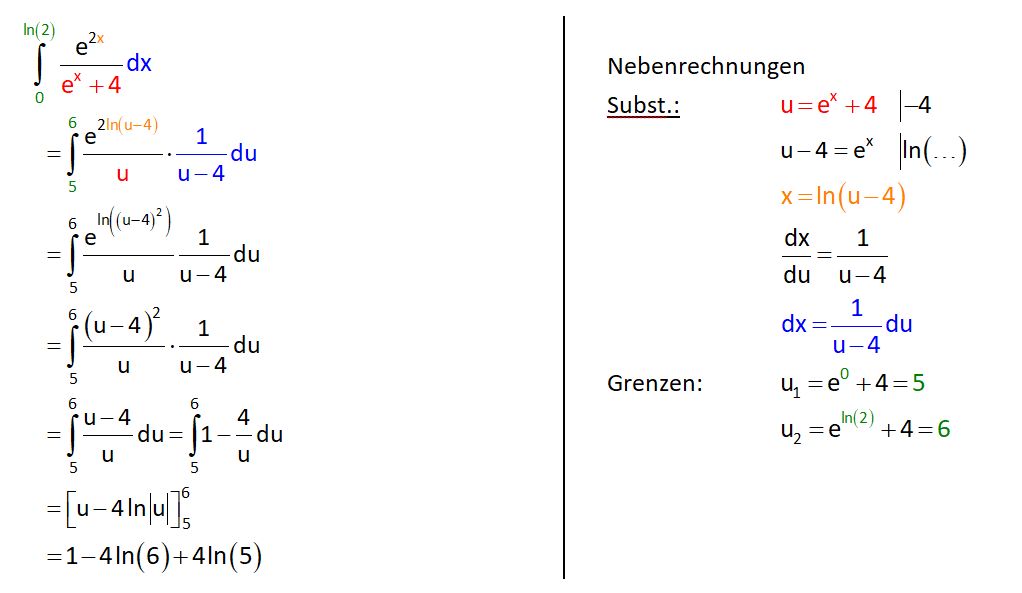 ZPG VKM
Folie 14
[Speaker Notes: Einstiegsbeispiel: Versuch, dies mit der bisher gelernten Form der Substitution zu lösen. 
Beobachtung: Wenn man die Substitution einsetzt, „bleibt im Integral immer noch ein x übrig.“]
Integrationstechniken
M
A
T
H
E
A
H
Vertiefungskurs
Mathematik
T
T
Fazit
Bildungsplan
Fachliches
Unterricht
Fazit
Fachliches
Bildungsplan
Unterricht
H
A
E
H
T
A
M
ZPG VKM
Folie 15
Integrationstechniken
M
A
T
H
E
A
H
Vertiefungskurs
Mathematik
T
T
Fazit
Bildungsplan
Fachliches
Unterricht
Fazit
Fachliches
Bildungsplan
Unterricht
H
A
E
H
T
A
M
ZPG VKM
Folie 16
Integrationstechniken
M
A
T
H
E
A
H
Vertiefungskurs
Mathematik
T
T
Fazit
Bildungsplan
Fachliches
Unterricht
Fazit
Fachliches
Bildungsplan
Unterricht
H
A
E
H
T
A
M
ZPG VKM
Folie 17
Integrationstechniken
M
A
T
H
E
A
H
Vertiefungskurs
Mathematik
T
T
Fazit
Bildungsplan
Fachliches
Unterricht
Fazit
Fachliches
Bildungsplan
Unterricht
H
A
E
H
T
A
M
ZPG VKM
Folie 18
Integrationstechniken
M
A
T
H
E
A
H
Vertiefungskurs
Mathematik
T
T
Fazit
Bildungsplan
Fachliches
Unterricht
Fazit
Fachliches
Bildungsplan
Unterricht
H
A
E
H
T
A
M
ZPG VKM
Folie 19
Integrationstechniken
M
A
T
H
E
A
H
Vertiefungskurs
Mathematik
T
T
Fazit
Bildungsplan
Fachliches
Unterricht
Fazit
Fachliches
Bildungsplan
Unterricht
H
A
E
H
T
A
M
Unterrichtsgang
8 Doppelstunden
ZPG VKM
Folie 20
Integrationstechniken
M
A
T
H
E
A
H
Vertiefungskurs
Mathematik
T
T
Fazit
Bildungsplan
Fachliches
Unterricht
Fazit
Fachliches
Bildungsplan
Unterricht
H
A
E
H
T
A
M
Unterrichtsgang
Mögliche Verkürzung auf 5 Doppelstunden
ZPG VKM
Folie 21
Integrationstechniken
M
A
T
H
E
A
H
Vertiefungskurs
Mathematik
T
T
Fazit
Bildungsplan
Fachliches
Unterricht
Fazit
Fachliches
Bildungsplan
Unterricht
H
A
E
H
T
A
M
Aufbau des Schülermaterials: Arbeitsblätter
		Variante 1: „Freiarbeit“
Erarbeitung	
Anwendung			     	für alle kopieren
Aufgaben
Lösungen kurz (getippt)		1x drucken und auslegen
Lösungen ausführlich 		per Moodle zur Verfügung  (handschriftlich)			stellen
ZPG VKM
Folie 22
[Speaker Notes: Erarbeitung: Einführungsbeispiele, Erklärungen, viel Anleitung zum Entdecken der Regeln
Anwendung: Musteraufgaben, Beispiele
Aufgaben: Übungen (mehr als genug! Auch zum Üben vor der KA) 
Variante 1: Zum Beispiel für jahrgangsübergreifende Kurse oder für einzelne Stunden bei Abwesenheit der Lehrkraft]
Integrationstechniken
M
A
T
H
E
A
H
Vertiefungskurs
Mathematik
T
T
Fazit
Bildungsplan
Fachliches
Unterricht
Fazit
Fachliches
Bildungsplan
Unterricht
H
A
E
H
T
A
M
Aufbau des Schülermaterials: Arbeitsblätter
		Variante 2: „klassisch“
Erarbeitung			
Anwendung				Lehrermaterial
Aufgaben				für alle kopieren
Lösungen kurz (getippt)		Lehrermaterial
Lösungen ausführlich 		per Moodle zur Verfügung(handschriftlich)			stellen
ZPG VKM
Folie 23
[Speaker Notes: Alle anderen Kombinationen denkbar! 
Material ist bearbeitbar.]
Integrationstechniken
M
A
T
H
E
A
H
Vertiefungskurs
Mathematik
T
T
Fazit
Bildungsplan
Fachliches
Unterricht
Fazit
Fachliches
Bildungsplan
Unterricht
H
A
E
H
T
A
M
Aufbau des Schülermaterials: Arbeitsblätter
Beispiel: Integration durch Substitution
Erarbeitung: 	Herleitung aus Kettenregel: Formel „mit Lücken“
Beispiel:




Formale Notation nach Leibniz: vorgerechnetes Beispiel in Farbe
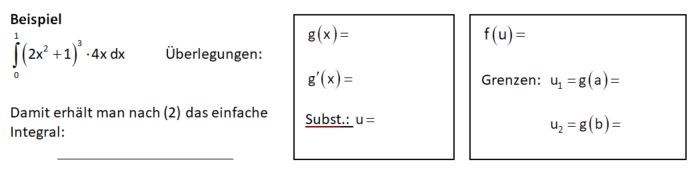 ZPG VKM
Folie 24
Integrationstechniken
M
A
T
H
E
A
H
Vertiefungskurs
Mathematik
T
T
Fazit
Bildungsplan
Fachliches
Unterricht
Fazit
Fachliches
Bildungsplan
Unterricht
H
A
E
H
T
A
M
Aufbau des Schülermaterials: Arbeitsblätter
Beispiel: Integration durch Substitution
Anwendung: 	Formel gegeben (zur Kontrolle der Erarbeitung)
Hinweis: Lösen Sie Aufgabe 1 mit der Formel.
Integranden mit fehlendem Vorfaktor: Beispiel einer formalen Notation in Farbe vorgerechnet. Hinweis: Lösen Sie Aufgabe 2 so. (Substitution angegeben)
Tipp zum Finden der Substitutionen für Aufgabe 3
Je eine Aufgabe zu linearer und logarithmischer Substitution
Hinweis: Lösen Sie Aufgabe 4 zweimal: partiell & Substitution
ZPG VKM
Folie 25
Integrationstechniken
M
A
T
H
E
A
H
Vertiefungskurs
Mathematik
T
T
Fazit
Bildungsplan
Fachliches
Unterricht
Fazit
Fachliches
Bildungsplan
Unterricht
H
A
E
H
T
A
M
Aufbau des Lehrermaterials:
Übersicht: Inhalte der DStd. mit Verlinkung auf die Schüler-Arbeitsblätter
Didaktische Hinweise (zum ganzen Thema)
diese Präsentation

Hinweise zur partiellen Integration
Hinweise zur Substitution
Hinweise zur Partialbruchzerlegung
Jeweils Fachliches und Hinweise zum Unterricht
ZPG VKM
Folie 26
Integrationstechniken
M
A
T
H
E
A
H
Vertiefungskurs
Mathematik
T
T
Fazit
Bildungsplan
Fachliches
Unterricht
Fazit
Fachliches
Bildungsplan
Unterricht
H
A
E
H
T
A
M
Fazit
Das Thema macht den SuS Spaß, vor allem bei der Substitution (schwere Integrale „in Luft auflösen“)
Es weitet den Blick über ein LF-Thema hinaus
Es wird in allen Vorlesungen und Prüfungen der Höheren Mathematik benötigt
Unterrichtsmaterialien zur Selbsterarbeitung z.B. für jahrgangsübergreifende Kurse
Genügend Zeit zum Üben einplanen!
Kürzungsmöglichkeiten
ZPG VKM
Folie 27